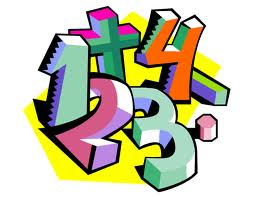 Math In Focus
Haverford’s New Math Program
Strategies of MIF
The “why” as well as the “how” is taught with all math concepts.  This allows teachers to teach to “mastery”.
Concrete              Pictorial                  Abstract
Math as thinking not just answer getting.
Traditional algorithms for addition, subtraction, multiplication and division are taught
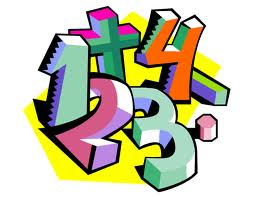 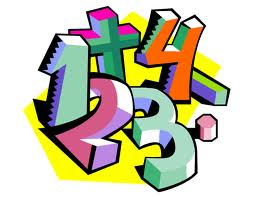 Chapter Format
Chapter Pre-test
Lessons
Chapter Post-test
Assessments (pre and post) are designed to meet the rigor of the upcoming PA Core Standards.  Therefore routine and non-routine problems are included.
Benchmark Tests throughout the year will replace the Trimester Tests
Pre-tests in Math In Focus
Pre-tests in Math In Focus are philosophically different.  In Math In Focus, students doing well on the pretest means that you are READY to learn the concepts covered in the unit.  It does NOT mean the child already knows the material.
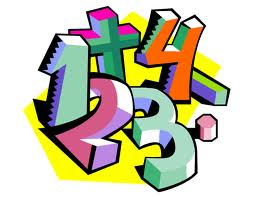 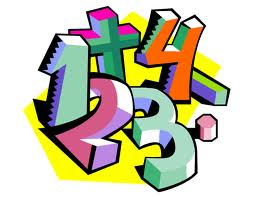 Lesson Format
Direct Instruction- conversations between teacher and students as skill is being taught, students will take notes
Guided Practice- use of manipulatives, teacher questioning
Let’s Practice- students demonstrate their understanding of a skill independently in the classroom with the teacher
Independent Practice- done in class and at home

Important: Lessons in Math In Focus require multiple days to ensure mastery is being achieved. No longer will there be a new lesson every day.